বাংলাচন্ডি সরকারি প্রাথমিক বিদ্যালয়
প্রথম শ্রেণি
তেতুলিয়া                      পঞ্চগড়
আজকের পাঠে তোমাদের সবাই কে
স্বাগত
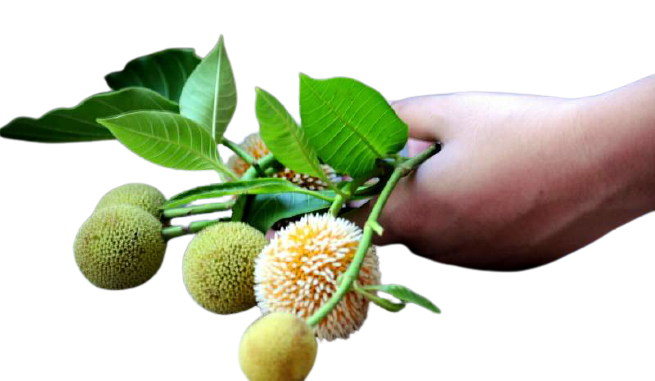 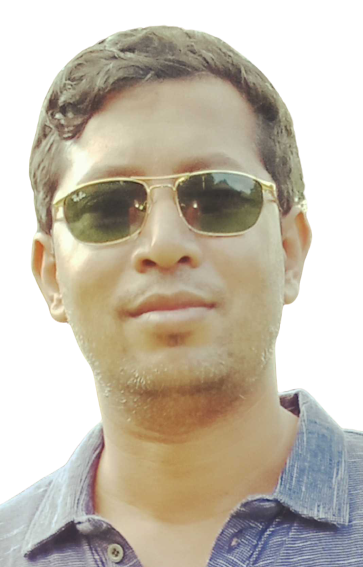 শিক্ষক পরিচিতি
মোঃ জিল্লুর রহমান
সহকারী শিক্ষক
বাংলাচন্ডি সরকারি প্রাথমিক বিদ্যালয়
তেতুলিয়া , পঞ্চগড়।
md.zillurrahman975@ gmail.com
প্রথম শ্রেণি
প্রাথমিক গণিত
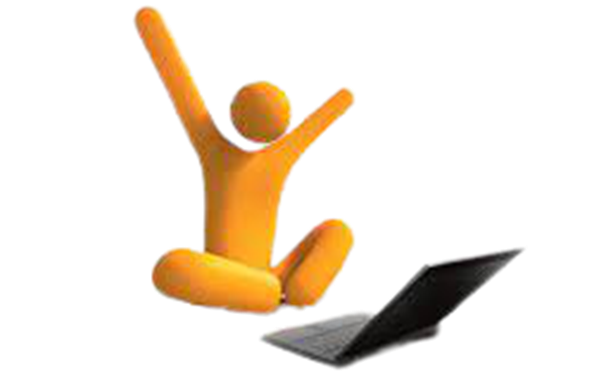 অধ্যায়- ৭
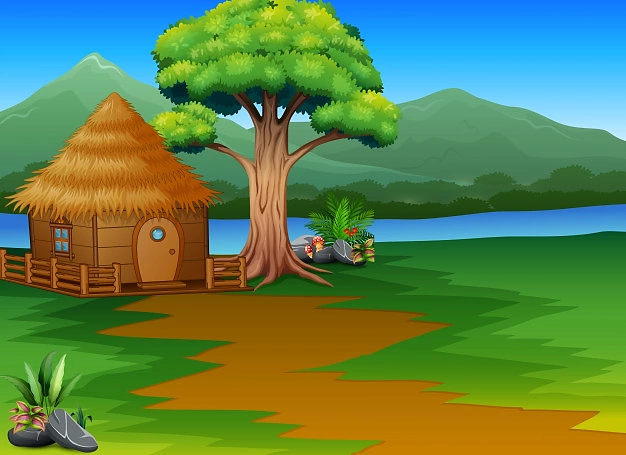 উঠানে দুটি মোরগ আছে।
একটু পরে ১টি মোরগ আসলো।
এরপরে 
পরে আরো ২টি মোরগ আসলো।
এখন উঠানে কতগুলো মোরগ হলো?
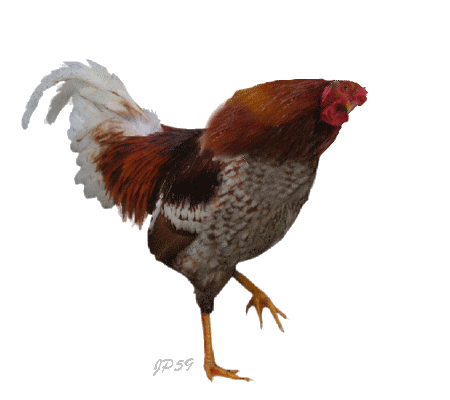 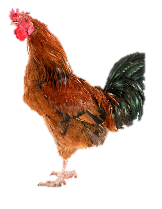 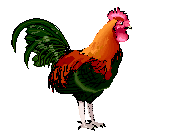 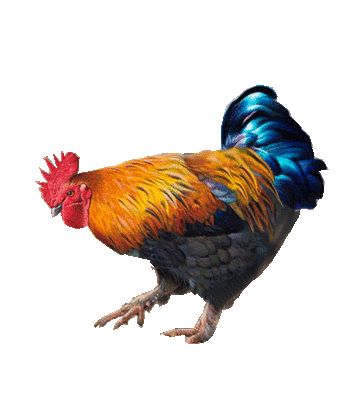 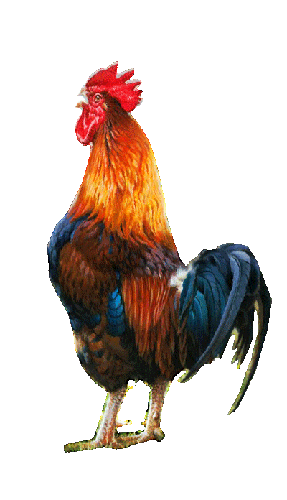 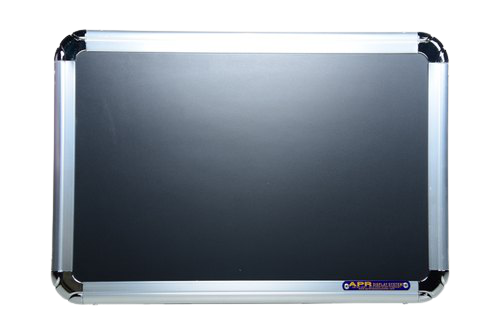 শ্রেণিঃ প্রথম
আজ আমরা শিখব …
বিষয়ঃ প্রা. গণিত
তাং- 13/৩/২২
যোগের ধারণা
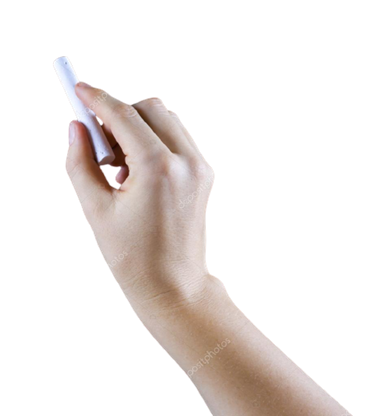 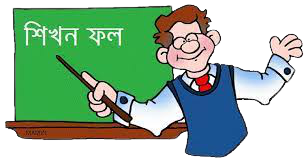 এই পাঠ শেষে শিক্ষার্থীরা-
৯.1.1
উপকরণ একত্রিত করে উপকরণ গুচ্ছগুলোর সংখ্যা বলতে ও লিখতে পারবে।
৯.1.2
উপকরণের সাহায্যে সংখ্যা যোগ করে প্রতীকের মাধ্যমে প্রকাশ করতে পারবে।
৯.৪.২
হাতে না রেখে দুইটি সংখ্যা পাশাপাশি যোগ করতে পারবে।
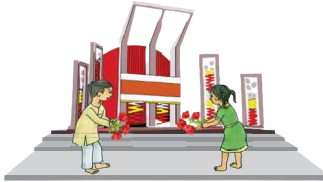 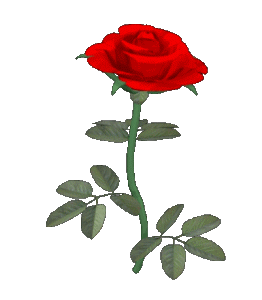 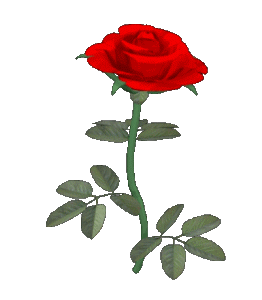 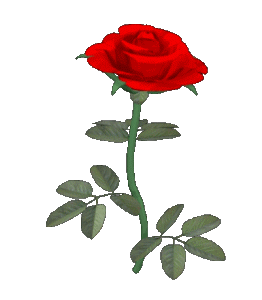 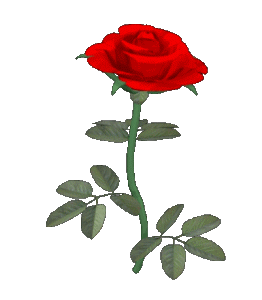 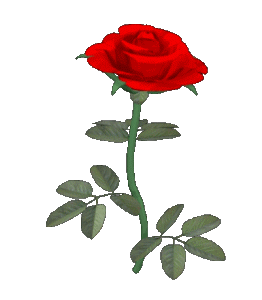 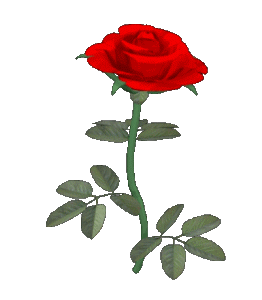 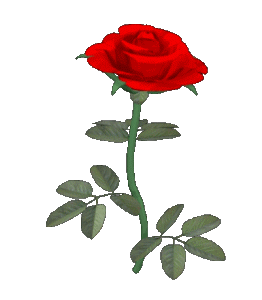 দিপু ও ইমা শহিদ মিনারে ফুল নিয়ে এসেছে ।
তারা দুইজনে কতগুলো ফুল এনেছে ?
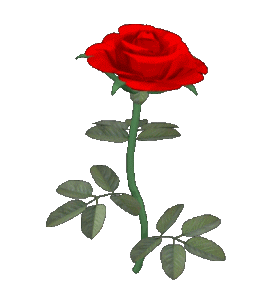 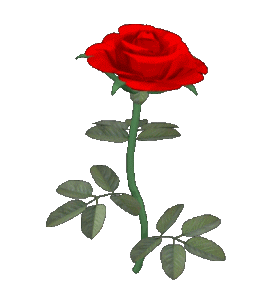 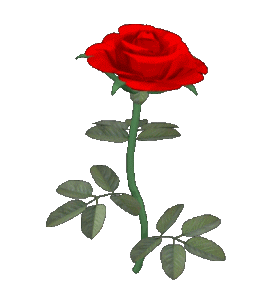 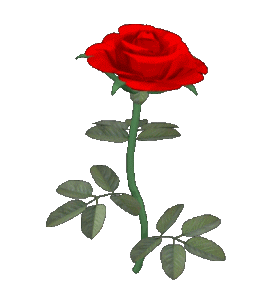 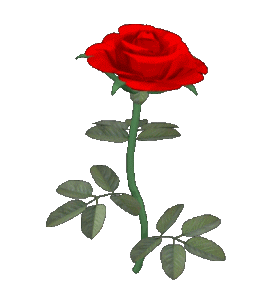 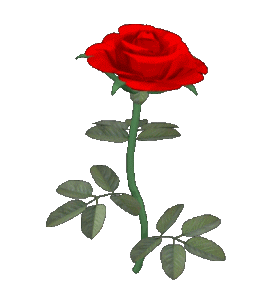 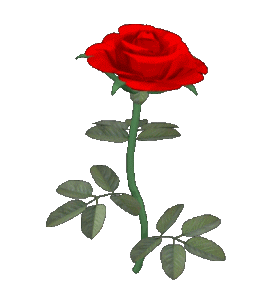 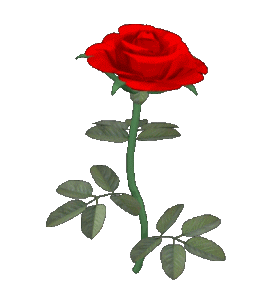 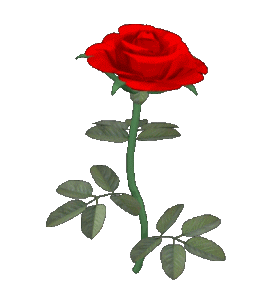 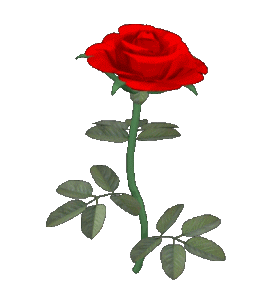 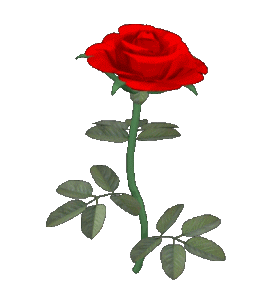 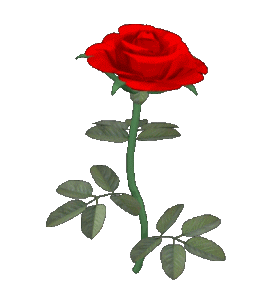 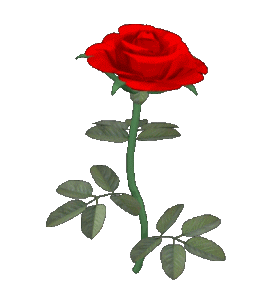 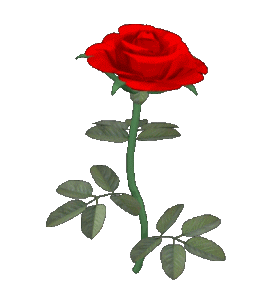 ৩
৫
১
১
২
৩
৪
২
৬
৭
৪
৭
৬
৫
গাণিতিক বাক্যে লিখি
৩
+
=
৭
৪
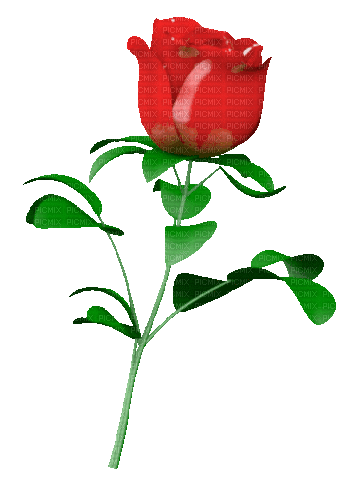 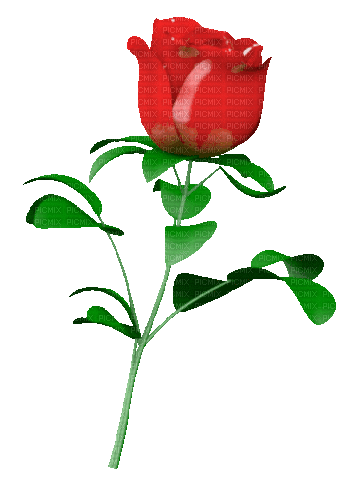 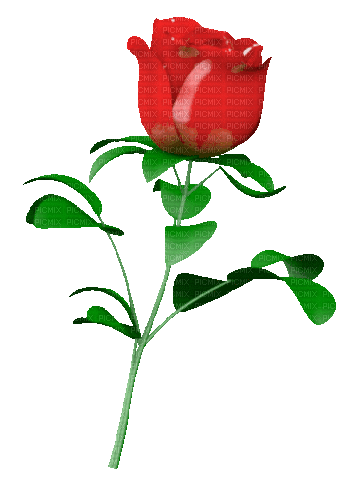 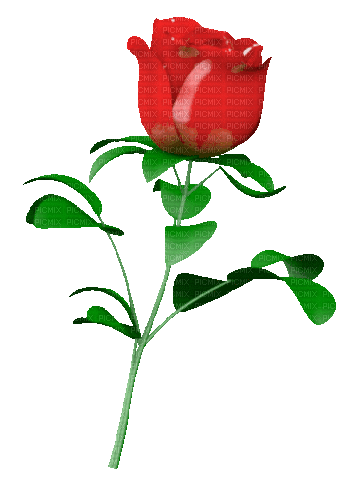 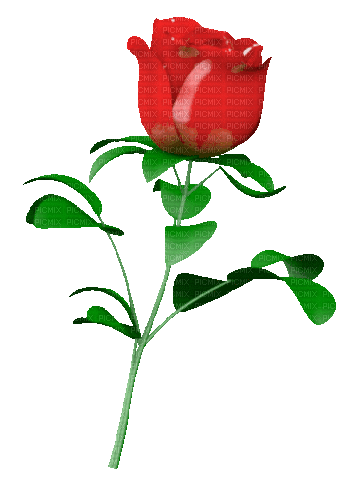 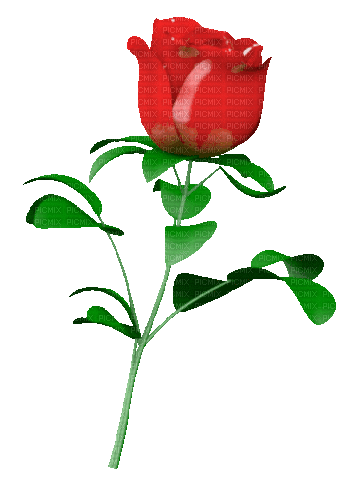 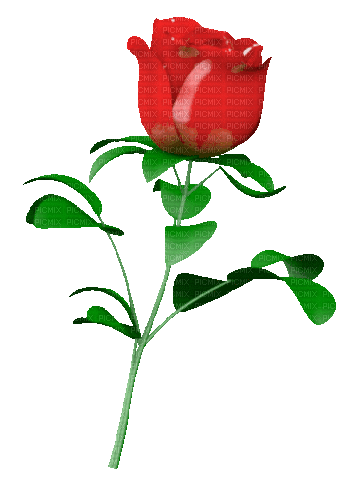 চল ফুলগুলো এক লাইনে সাজাই ।
দিপু এনেছে তিনটি ফুল
ইমা এনেছে চারটি ফুল
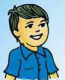 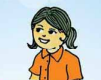 এই চিহ্ন কে আমরা যোগ চিহ্ন বলবো ।
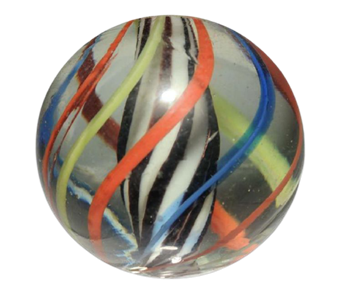 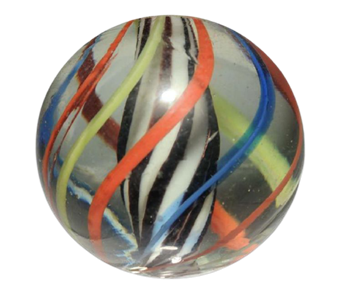 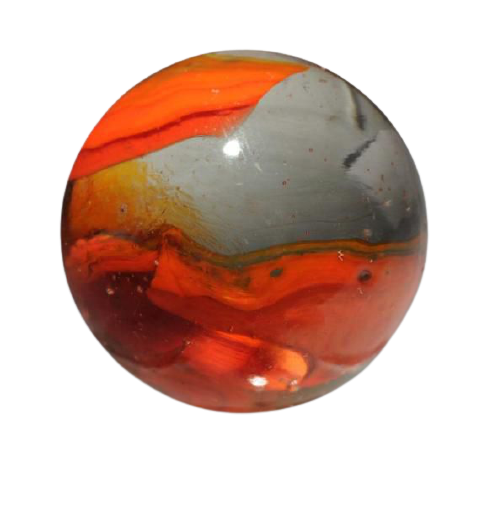 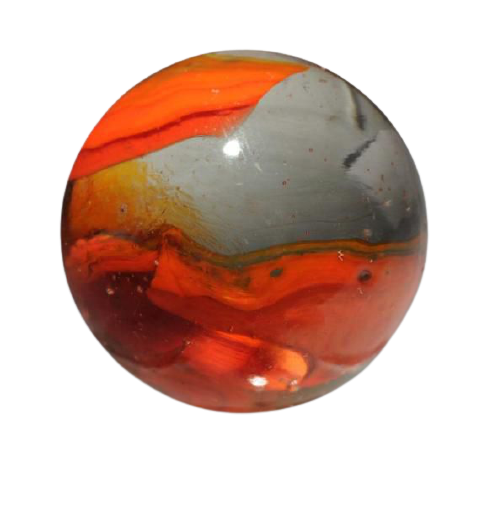 এই চিহ্ন কে আমরা সমান চিহ্ন বলবো ।
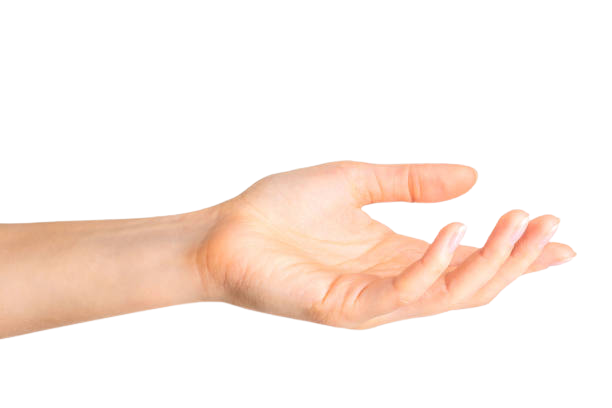 রেজা
মিনা
৩
৪
২
১
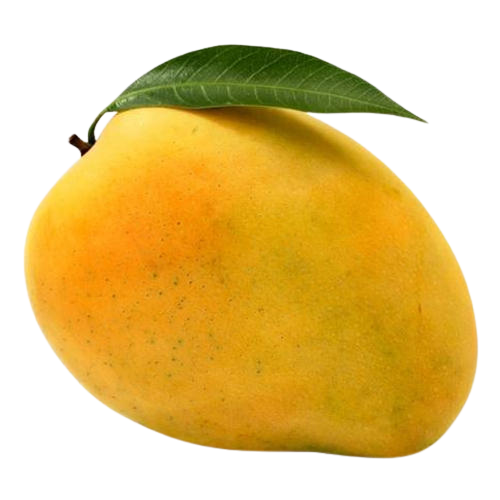 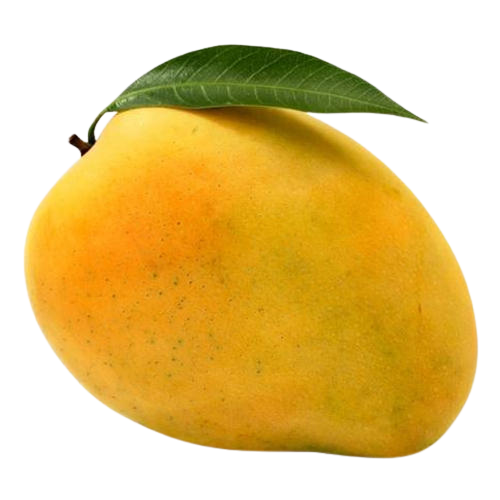 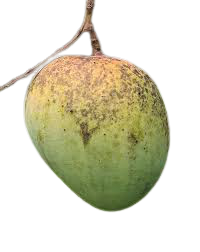 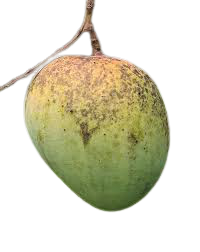 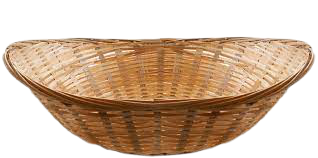 ঝুড়িতে কি আছে ?
ঝুড়িতে কয়টি আম হল ?
এখন কয়টি আম হল ?
গাণিতিক বাক্যে লিখি
২ + ২ = ৪
গাছে এখন মোট  কয়টি  পাখি হলো ?
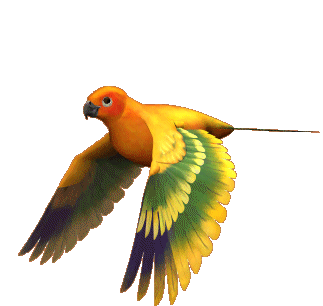 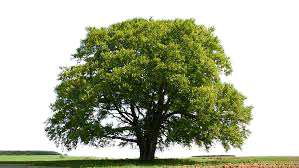 গাছে কয়টি পাখি আছে ?
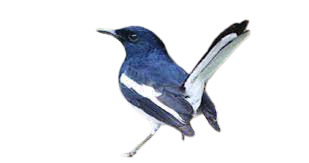 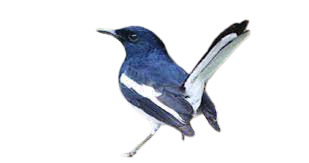 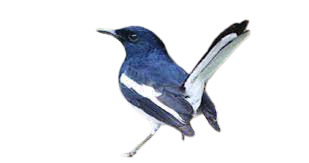 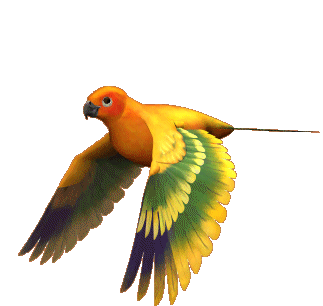 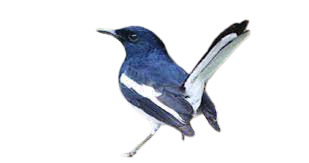 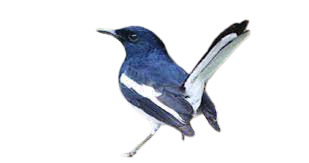 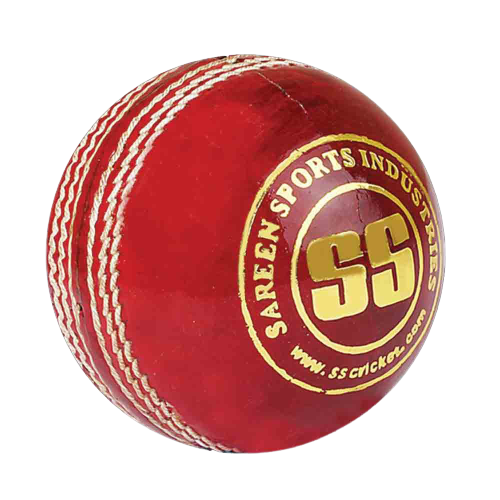 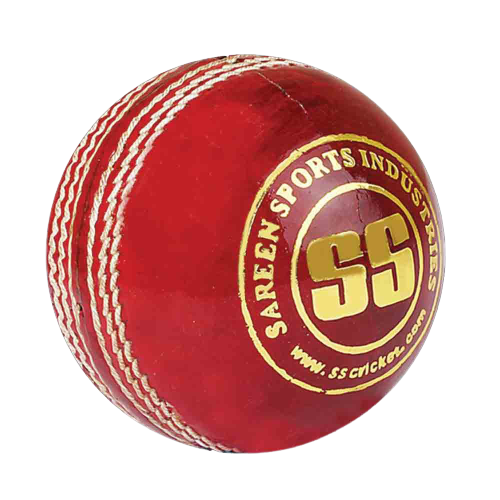 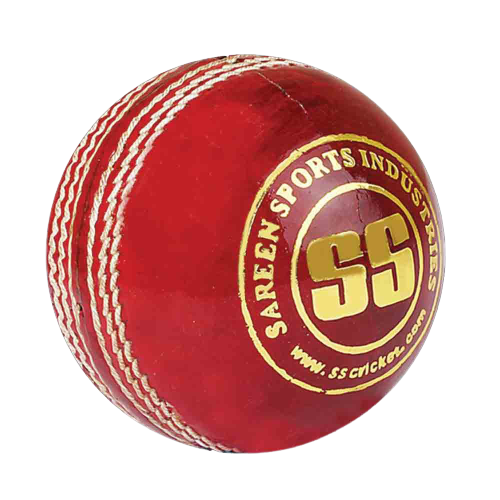 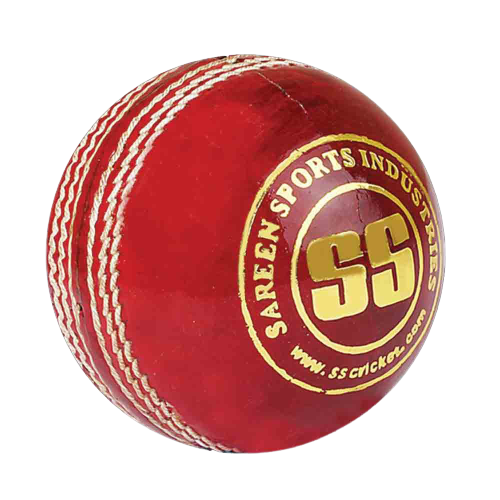 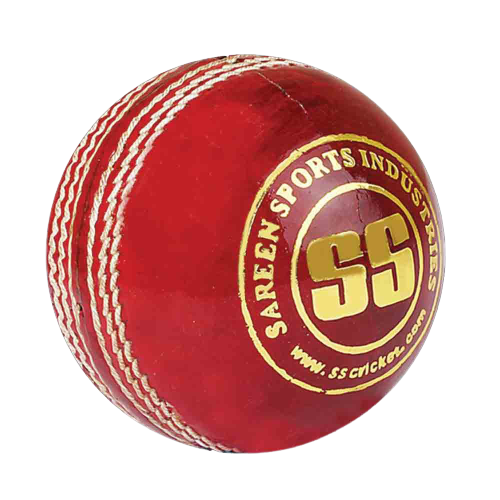 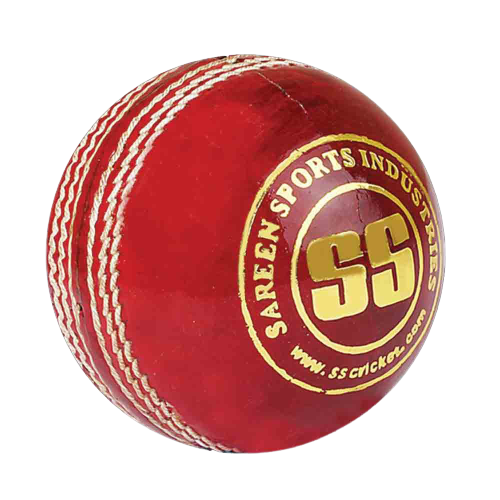 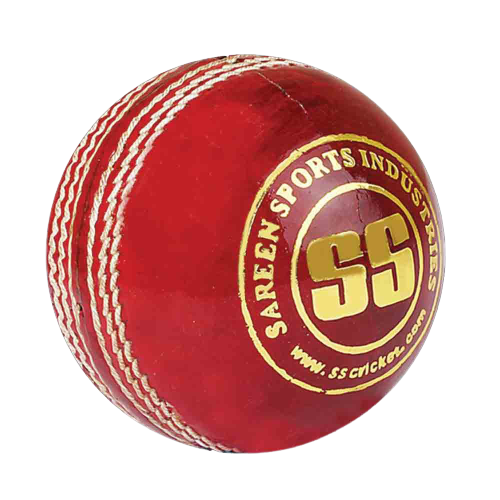 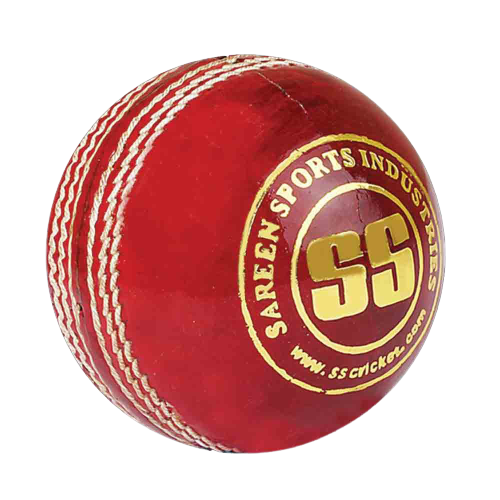 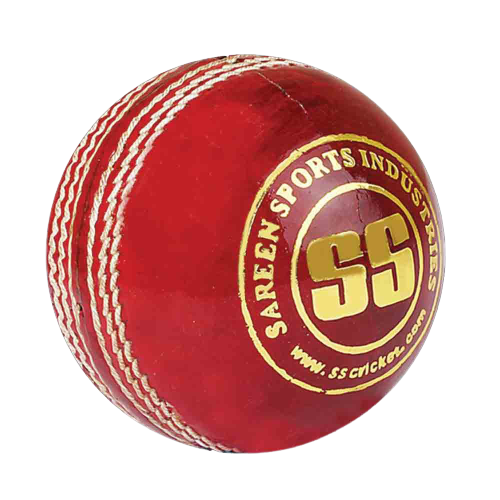 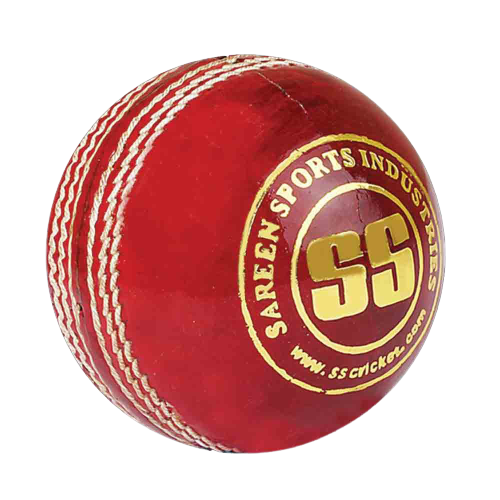 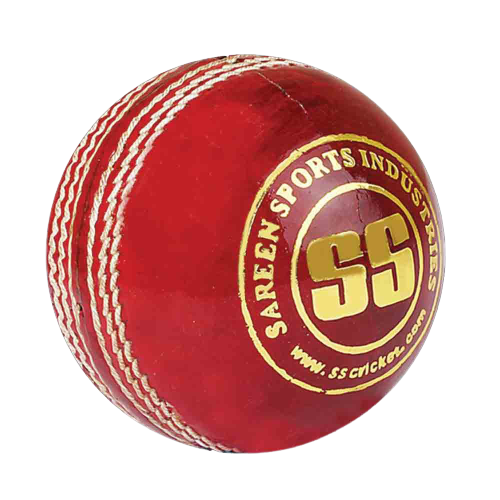 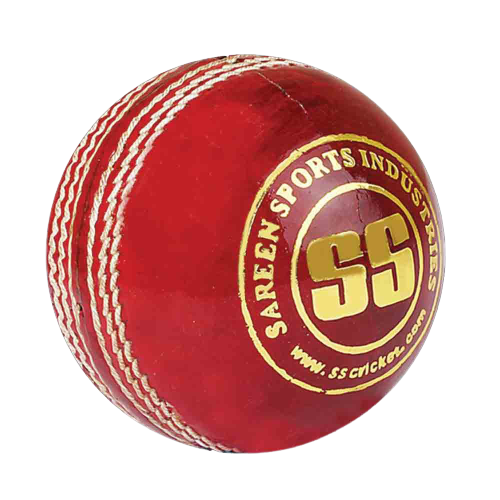 একত্রে
আর
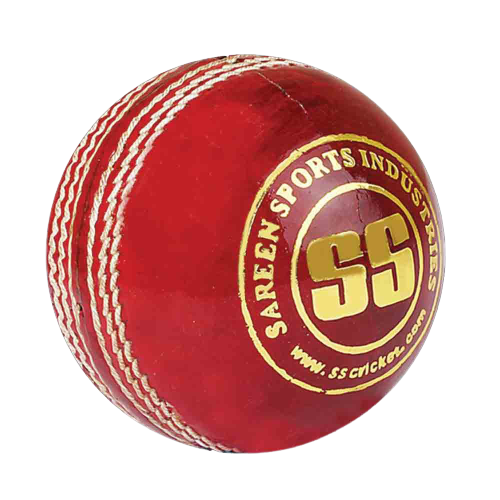 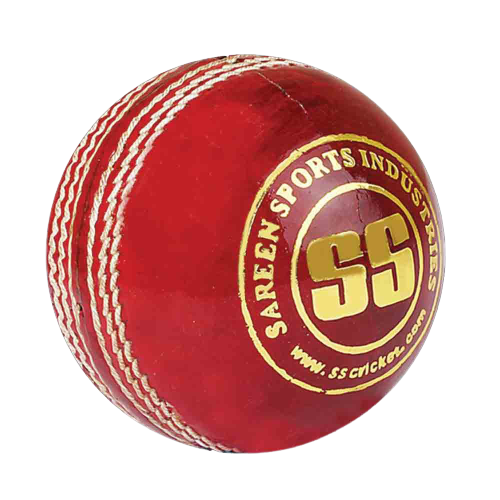 ৭
৫
গাণিতিক বাক্যে লিখি
২
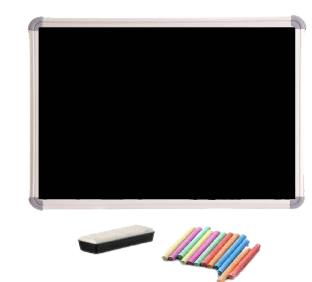 ৬
৫
৮
১২
২
২
৩
৪
১০
১৬
৯
৭
পাঠ্যবই সংযোগ
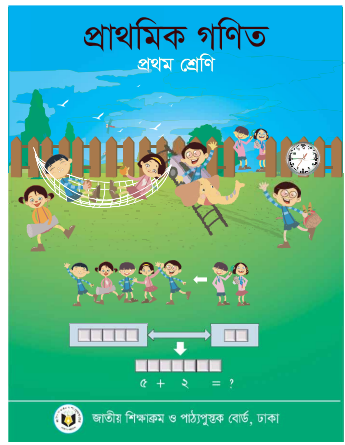 তোমাদের প্রাথমিক গণিত বইয়ের ২৬-৩০ পৃষ্ঠা পর্যন্ত মনোযোগ সহকারে দেখ ।
একক কাজ
০
১
মাঝের নম্বার এর সাথে পাশের নম্বারের যোগ করে যোগফল কত ?  একে একে বলবে ও খাতায় লিখবে ।
২
৩
৫
৪
৫
৬
৭
ধারাবাহিক মূল্যায়ন
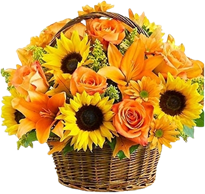 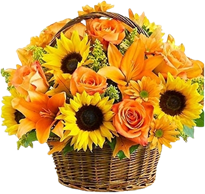 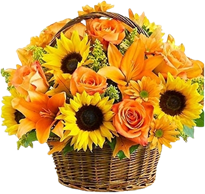 ১ ।
আর
একত্রে  কতটি ?
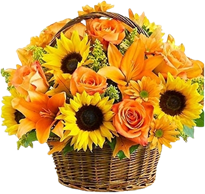 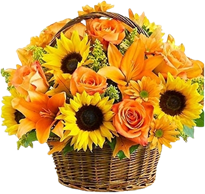 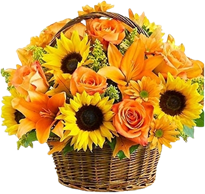 ২  ।
৬
৪
৫ + ৩= ?
৩ ।
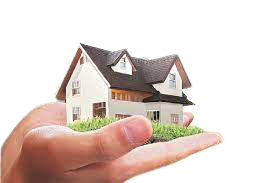 বাড়ির কাজ
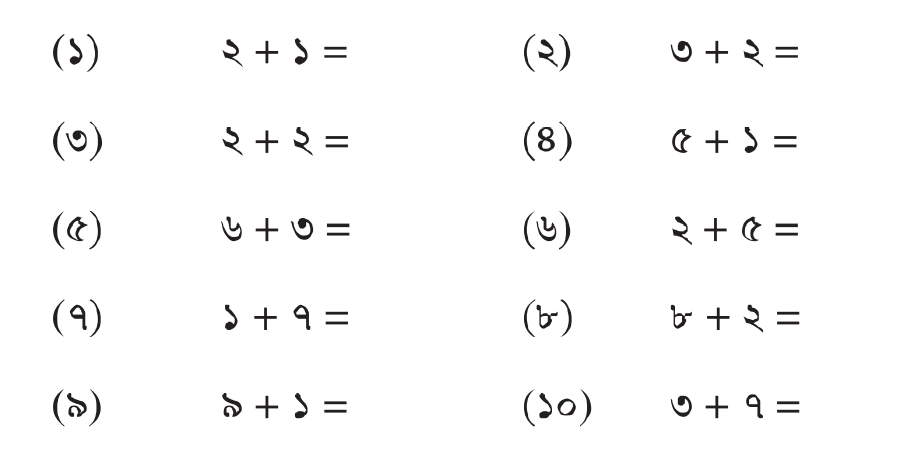 See you again
Bye bye
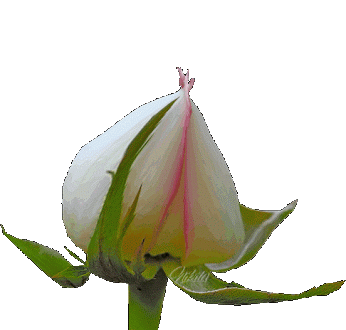